Recursion
Recursion
recursion: The definition of an operation in terms of itself.

Solving a problem using recursion depends on solvingsmaller occurrences of the same problem.


recursive programming: Writing methods that call themselves to solve problems recursively.

An equally powerful substitute for iteration (loops)

Particularly well-suited to solving certain types of problems
Why learn recursion?
"cultural experience" - A different way of thinking of problems


Can solve some kinds of problems better than iteration


Leads to elegant, simplistic, short code (when used well)


Many programming languages ("functional" languages such as Scheme, ML, and Haskell) use recursion exclusively  (no loops)
Exercise
How many students total are directly behind you in your "column" of the classroom?

You have poor vision, so you cansee only the people right next to you.So you can't just look back and count.

But you are allowed to askquestions of the person next to you.


How can we solve this problem?(recursively )
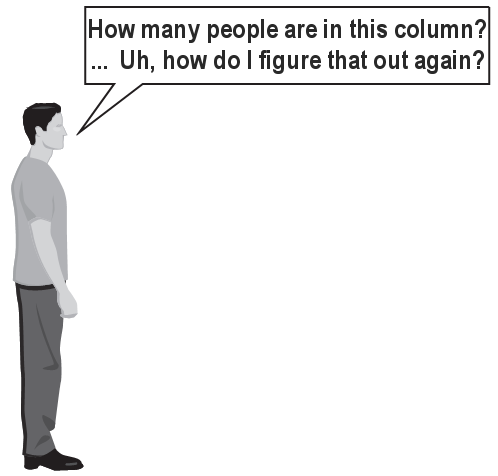 The idea
Recursion is about breaking a big problem into smaller occurrences of that same problem.

Each person can solve a small part of the problem.
What is a small version of the problem that would be easy to answer?

What information from a neighbor might help me?
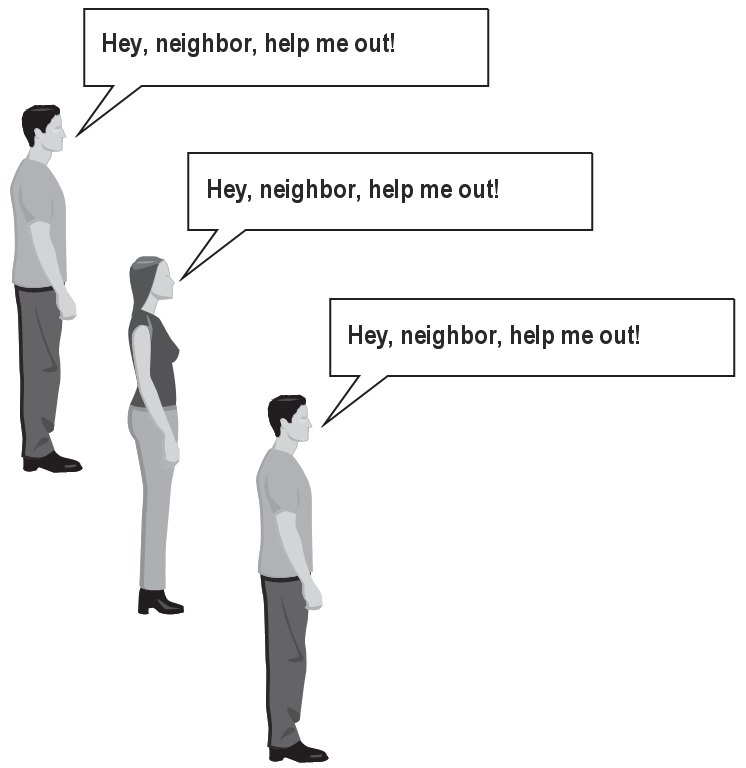 Recursive algorithm
Number of people behind me:
If there is someone behind me,ask him/her how many people are behind him/her.
When they respond with a value N, then I will answer N + 1.

If there is nobody behind me, I will answer 0.
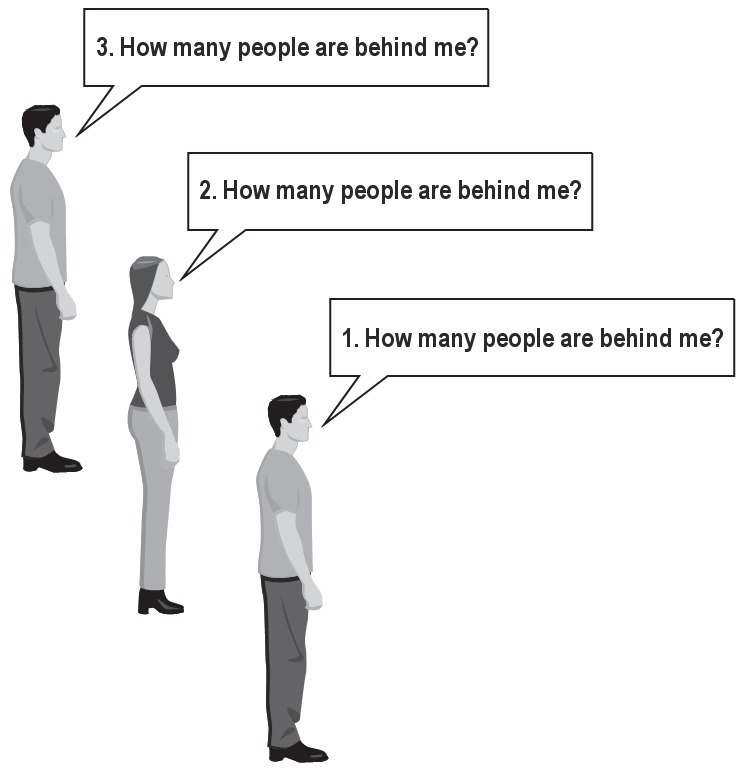 Recursion and cases
Every recursive algorithm involves at least 2 cases:

base case: A simple occurrence that can be answered directly.

recursive case: A more complex occurrence of the problem that cannot be directly answered, but can instead be described in terms of smaller occurrences of the same problem.


Some recursive algorithms have more than one base or recursive case, but all have at least one of each.

A crucial part of recursive programming is identifying these cases.
Another recursive task
How can we remove exactly half of the M&M's in a large bowl, without dumping them all out or being able to count them?

What if multiple people help out with solving the problem?Can each person do a small part of the work?


What is a number of M&M'sthat it is easy to double,even if you can't count?(What is a "base case"?)
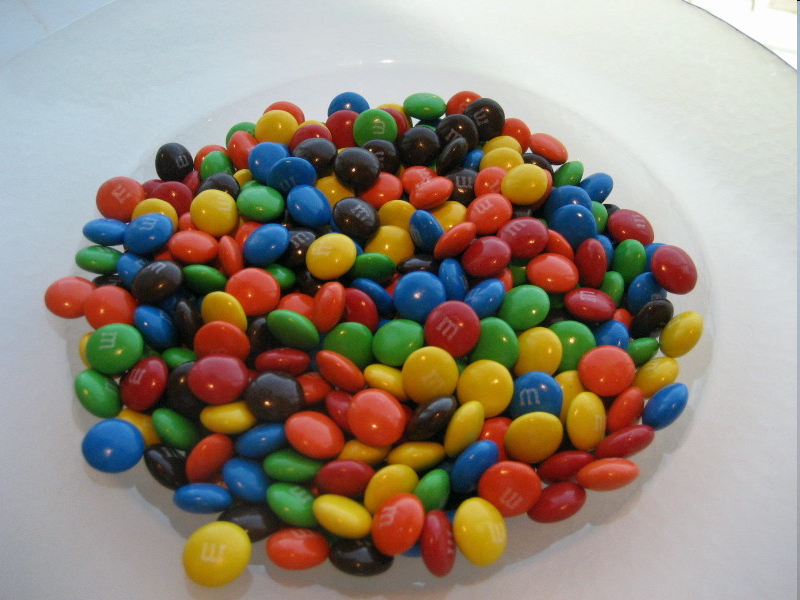 Recursion in Java
Consider the following method to print a line of * characters:

// Prints a line containing the given number of stars.
// Precondition: n >= 0
public static void printStars(int n) {
    for (int i = 0; i < n; i++) {
        System.out.print("*");
    }
    System.out.println();   // end the line of output
}


Write a recursive version of this method (that calls itself).
Solve the problem without using any loops.
Hint: Your solution should print just one star at a time.
A basic case
What are the cases to consider?
What is a very easy number of stars to print without a loop?

public static void printStars(int n) {
    if (n == 1) {
        // base case; just print one star
        System.out.println("*");
    } else {
        ...
    }
}
Handling more cases
Handling additional cases, with no loops (in a bad way):

public static void printStars(int n) {
    if (n == 1) {
        // base case; just print one star
        System.out.println("*");
    } else if (n == 2) {
        System.out.print("*");
        System.out.println("*");
    } else if (n == 3) {
        System.out.print("*");
        System.out.print("*");
        System.out.println("*");
    } else if (n == 4) {
        System.out.print("*");
        System.out.print("*");
        System.out.print("*");
        System.out.println("*");
    } else ...
}
Handling more cases 2
Taking advantage of the repeated pattern (somewhat better):

public static void printStars(int n) {
    if (n == 1) {
        // base case; just print one star
        System.out.println("*");
    } else if (n == 2) {
        System.out.print("*");
        printStars(1);    // prints "*"
    } else if (n == 3) {
        System.out.print("*");
        printStars(2);    // prints "**"
    } else if (n == 4) {
        System.out.print("*");
        printStars(3);    // prints "***"
    } else ...
}
Using recursion properly
Condensing the recursive cases into a single case:

public static void printStars(int n) {
    if (n == 1) {
        // base case; just print one star
        System.out.println("*");
    } else {
        // recursive case; print one more star
        System.out.print("*");
        printStars(n - 1);
    }
}
"Recursion Zen"
The real, even simpler, base case is an n of 0, not 1:

public static void printStars(int n) {
    if (n == 0) {
        // base case; just end the line of output
        System.out.println();
    } else {
        // recursive case; print one more star
        System.out.print("*");
        printStars(n - 1);
    }
}


Recursion Zen: The art of properly identifying the best set of cases for a recursive algorithm and expressing them elegantly.
Recursive tracing
Consider the following recursive method:

public static int mystery(int n) {
    if (n < 10) {
        return n;
    } else {
        int a = n / 10;
        int b = n % 10;
        return mystery(a + b);
    }
}

What is the result of the following call?
mystery(648)
A recursive trace
mystery(648):
int a = 648 / 10;        // 64
int b = 648 % 10;        //  8
return mystery(a + b);   // mystery(72)

mystery(72):
int a = 72 / 10;          // 7
int b = 72 % 10;          // 2
return mystery(a + b);    // mystery(9)

mystery(9):
return 9;
Recursive tracing 2
Consider the following recursive method:

public static int mystery(int n) {
    if (n < 10) {
        return (10 * n) + n;
    } else {
        int a = mystery(n / 10);
        int b = mystery(n % 10);
        return (100 * a) + b;
    }
}

What is the result of the following call?
mystery(348)
A recursive trace 2
mystery(348)
int a = mystery(34);
int a = mystery(3);
return (10 * 3) + 3;   // 33
int b = mystery(4);
return (10 * 4) + 4;   // 44
return (100 * 33) + 44;   // 3344

int b = mystery(8);
return (10 * 8) + 8;       // 88

return (100 * 3344) + 88;   // 334488

What is this method really doing?
Exercise
Write a recursive method pow accepts an integer base and exponent and returns the base raised to that exponent.

Example: pow(3, 4) returns 81


Solve the problem recursively and without using loops.
pow solution
// Returns base ^ exponent.
// Precondition: exponent >= 0
public static int pow(int base, int exponent) {
    if (exponent == 0) {
        // base case; any number to 0th power is 1
        return 1;
    } else {
        // recursive case:  x^y = x * x^(y-1)
        return base * pow(base, exponent - 1);
    }
}
An optimization
Notice the following mathematical property:
312  	=	531441	= 96
				= (32)6

			531441	= (92)3
				= ((32)2)3


When does this "trick" work?

How can we incorporate this optimization into our pow method?

What is the benefit of this trick if the method already works?
pow solution 2
// Returns base ^ exponent.
// Precondition: exponent >= 0
public static int pow(int base, int exponent) {
    if (exponent == 0) {
        // base case; any number to 0th power is 1
        return 1;
    } else if (exponent % 2 == 0) {
        // recursive case 1:  x^y = (x^2)^(y/2)
        return pow(base * base, exponent / 2);
    } else {
        // recursive case 2:  x^y = x * x^(y-1)
        return base * pow(base, exponent - 1);
    }
}
Exercise
Write a recursive method printBinary that accepts an integer and prints that number's representation in binary (base 2).

Example: printBinary(7)  prints 111
Example: printBinary(12) prints 1100
Example: printBinary(42) prints 101010





Write the method recursively and without using any loops.
Case analysis
Recursion is about solving a small piece of a large problem.

What is 69743 in binary?
Do we know anything  about its representation in binary?

Case analysis:
What is/are easy numbers to print in binary?
Can we express a larger number in terms of a smaller number(s)?


Suppose we are examining some arbitrary integer N.
if N's binary representation is	10010101011
(N / 2)'s binary representation is	1001010101
(N % 2)'s binary representation is	          1
printBinary solution
// Prints the given integer's binary representation.
// Precondition: n >= 0
public static void printBinary(int n) {
    if (n < 2) {
        // base case; same as base 10
        System.out.println(n);
    } else {
        // recursive case; break number apart
        printBinary(n / 2);
        printBinary(n % 2);
    }
}

Can we eliminate the precondition and deal with negatives?
printBinary solution 2
// Prints the given integer's binary representation.
public static void printBinary(int n) {
    if (n < 0) {
        // recursive case for negative numbers
        System.out.print("-");
        printBinary(-n);
    } else if (n < 2) {
        // base case; same as base 10
        System.out.println(n);
    } else {
        // recursive case; break number apart
        printBinary(n / 2);
        printBinary(n % 2);
    }
}
Exercise
Write a recursive method isPalindrome accepts a String and returns true if it reads the same forwards as backwards.

isPalindrome("madam")	 true
isPalindrome("racecar")	 true
isPalindrome("step on no pets")	 true
isPalindrome("able was I ere I saw elba")	 true 
isPalindrome("Java")	 false
isPalindrome("rotater")	 false
isPalindrome("byebye")	 false
isPalindrome("notion")	 false
Exercise solution
// Returns true if the given string reads the same
// forwards as backwards.
// Trivially true for empty or 1-letter strings.
public static boolean isPalindrome(String s) {
    if (s.length() < 2) {
        return true;   // base case
    } else {
        char first = s.charAt(0);
        char last  = s.charAt(s.length() - 1);
        if (first != last) {
            return false;
        }              // recursive case
        String middle = s.substring(1, s.length() - 1);
        return isPalindrome(middle);
    }
}
Exercise solution 2
// Returns true if the given string reads the same
// forwards as backwards.
// Trivially true for empty or 1-letter strings.
public static boolean isPalindrome(String s) {
    if (s.length() < 2) {
        return true;   // base case
    } else {
        return s.charAt(0) == s.charAt(s.length() - 1)
            && isPalindrome(s.substring(1, s.length() - 1));
    }
}
Exercise
Write a recursive method reverseLines that accepts a file Scanner and prints the lines of the file in reverse order.

Example input file:	Expected console output:

	Roses are red,	Are belong to you.
	Violets are blue.	All my base
	All my base	Violets are blue.
	Are belong to you.	Roses are red,


What are the cases to consider?
How can we solve a small part of the problem at a time?
What is a file that is very easy to reverse?
Reversal pseudocode
Reversing the lines of a file:
Read a line L from the file.
Print the rest of the lines in reverse order.
Print the line L.


If only we had a way to reverse the rest of the lines of the file....
Reversal solution
public static void reverseLines(Scanner input) {
    if (input.hasNextLine()) {
        // recursive case
        String line = input.nextLine();
        reverseLines(input);
        System.out.println(line);
    }
}


Where is the base case?
Tracing our algorithm
call stack: The method invocations running at any one time.

	reverseLines(new Scanner("poem.txt"));
public static void reverseLines(Scanner input) {
    if (input.hasNextLine()) {
        String line = input.nextLine();  // "Roses are red,"
        reverseLines(input);
        System.out.println(line);
    }
}
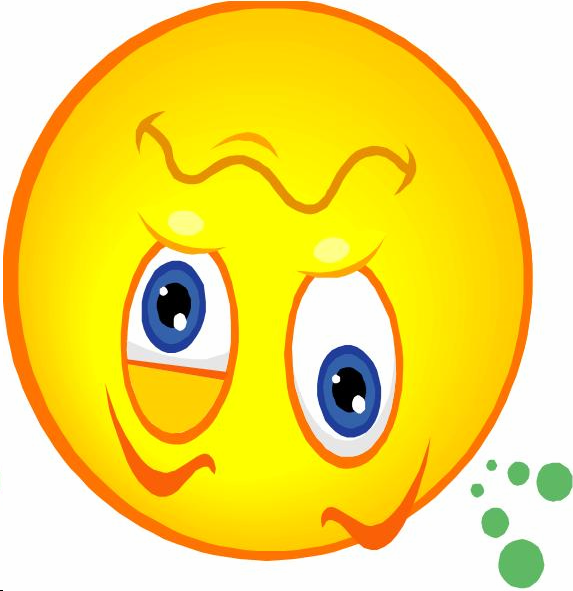 public static void reverseLines(Scanner input) {
    if (input.hasNextLine()) {
        String line = input.nextLine();  // "Violets are blue."
        reverseLines(input);
        System.out.println(line);
    }
}
public static void reverseLines(Scanner input) {
    if (input.hasNextLine()) {
        String line = input.nextLine();  // "All my base"
        reverseLines(input);
        System.out.println(line);
    }
}
public static void reverseLines(Scanner input) {
    if (input.hasNextLine()) {
        String line = input.nextLine();  // "Are belong to you."
        reverseLines(input);
        System.out.println(line);
    }
}
public static void reverseLines(Scanner input) {
    if (input.hasNextLine()) {   // false
        ...
    }
}
input file:
output:
Roses are red,
Violets are blue.
All my base
Are belong to you.
Are belong to you.
All my base
Violets are blue.
Roses are red,
Exercise
Write a method crawl accepts a File parameter and prints information about that file.
If the File object represents a normal file, just print its name.
If the File object represents a directory, print its name and information about every file/directory inside it, indented.

	csci161
	    handouts
	        syllabus.doc
	        lecture_schedule.xls
	    labs
	        3-rocket
	            Rocket.java
	            Rocket.class
	

recursive data: A directory can contain other directories.
File objects
A File object (from the java.io package) representsa file or directory on the disk.
Public/private pairs
We cannot vary the indentation without an extra parameter:

public static void crawl(File f, String indent) {


Often the parameters we need for our recursion do not match those the client will want to pass.

In these cases, we instead write a pair of methods:
1)  a public, non-recursive one with the parameters the client wants
2)  a private, recursive one with the parameters we really need
Exercise solution 2
// Prints information about this file,
// and (if it is a directory) any files inside it.
public static void crawl(File f) {
    crawl(f, "");   // call private recursive helper
}

// Recursive helper to implement crawl/indent behavior.
private static void crawl(File f, String indent) {
    System.out.println(indent + f.getName());
    if (f.isDirectory()) {
        // recursive case; print contained files/dirs
        for (File subFile : f.listFiles()) {
            crawl(subFile, indent + "    ");
        }
    }
}